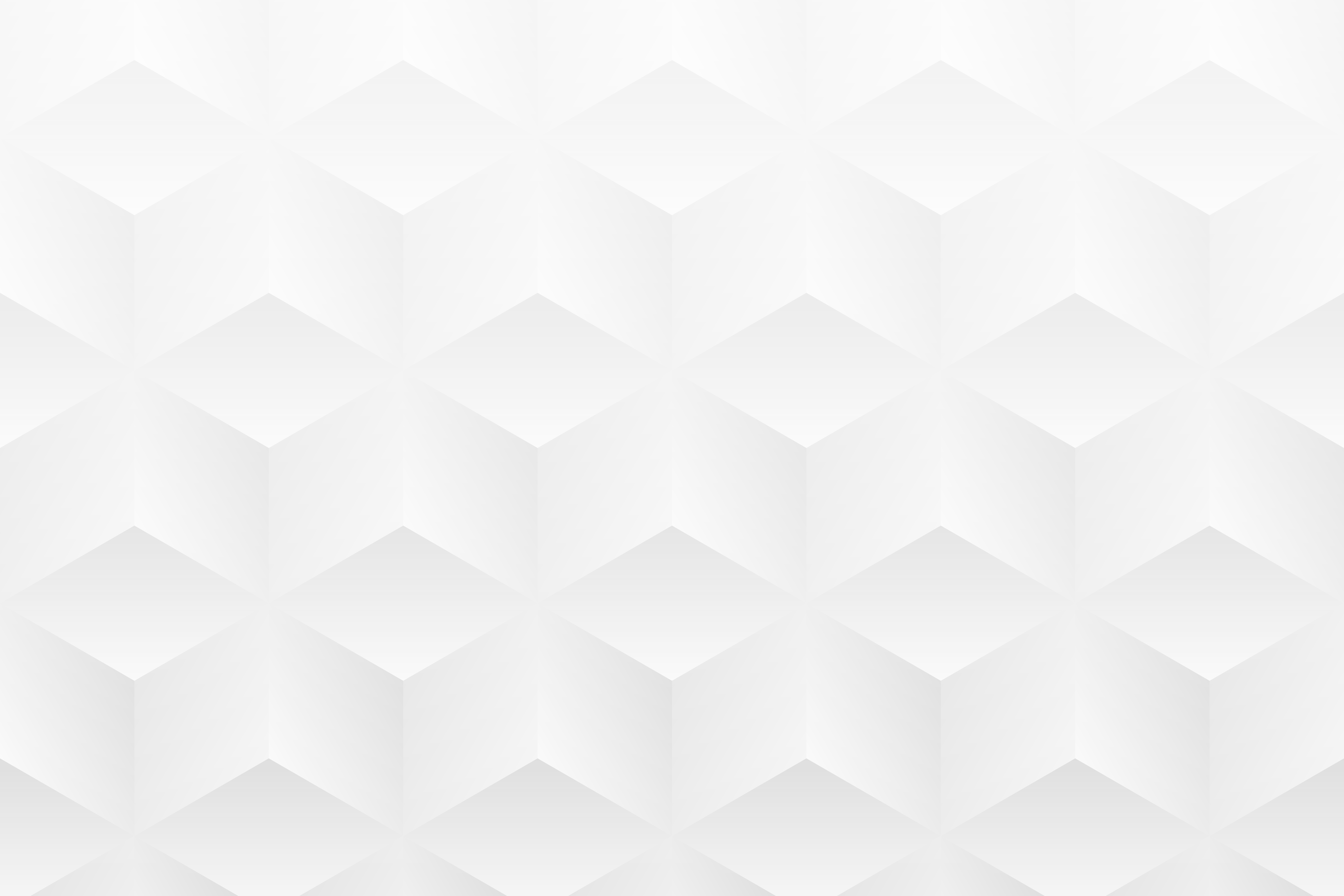 FOLIENVORLAGE FÜR PRODUKTPROBLEMBESCHREIBUNGEN
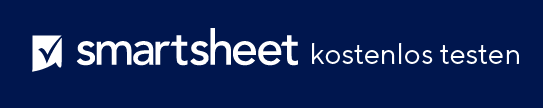 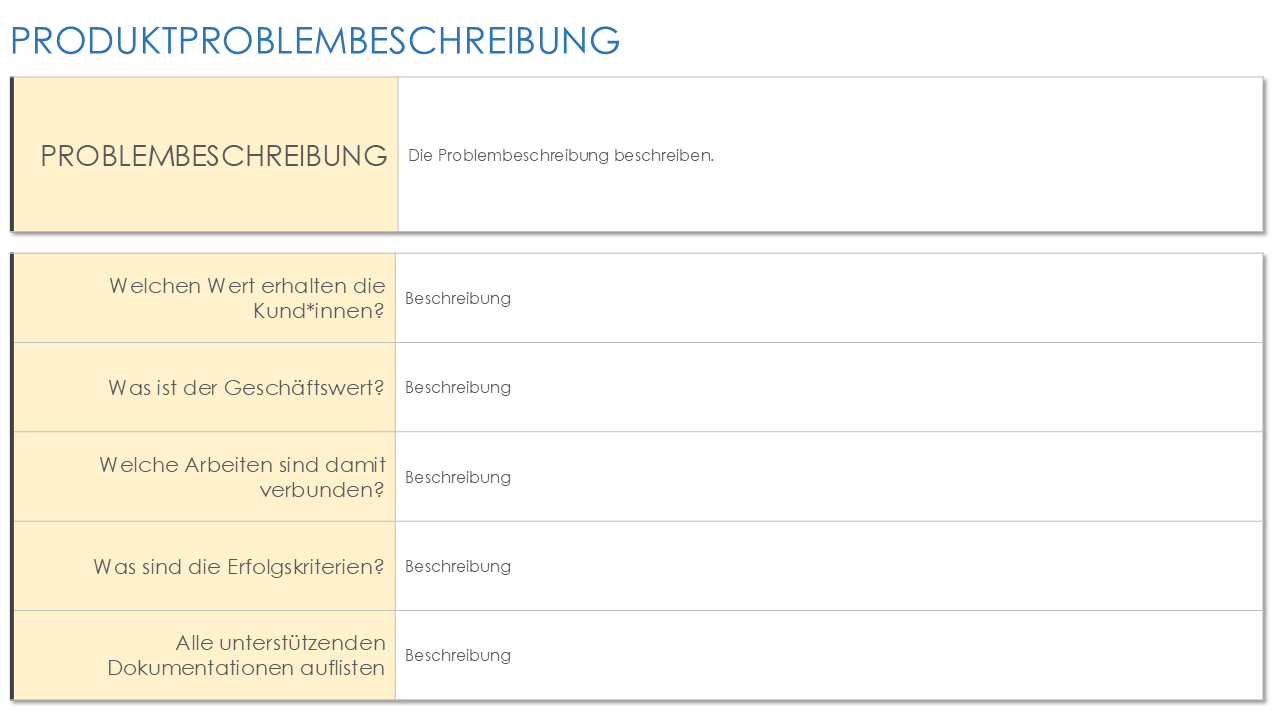 ERSTELLT VON
NAME

Erstellungsdatum: TT.MM.JJ
PRODUKTPROBLEMBESCHREIBUNG